Коллективное творческое дело, посвященное Дню Матери.
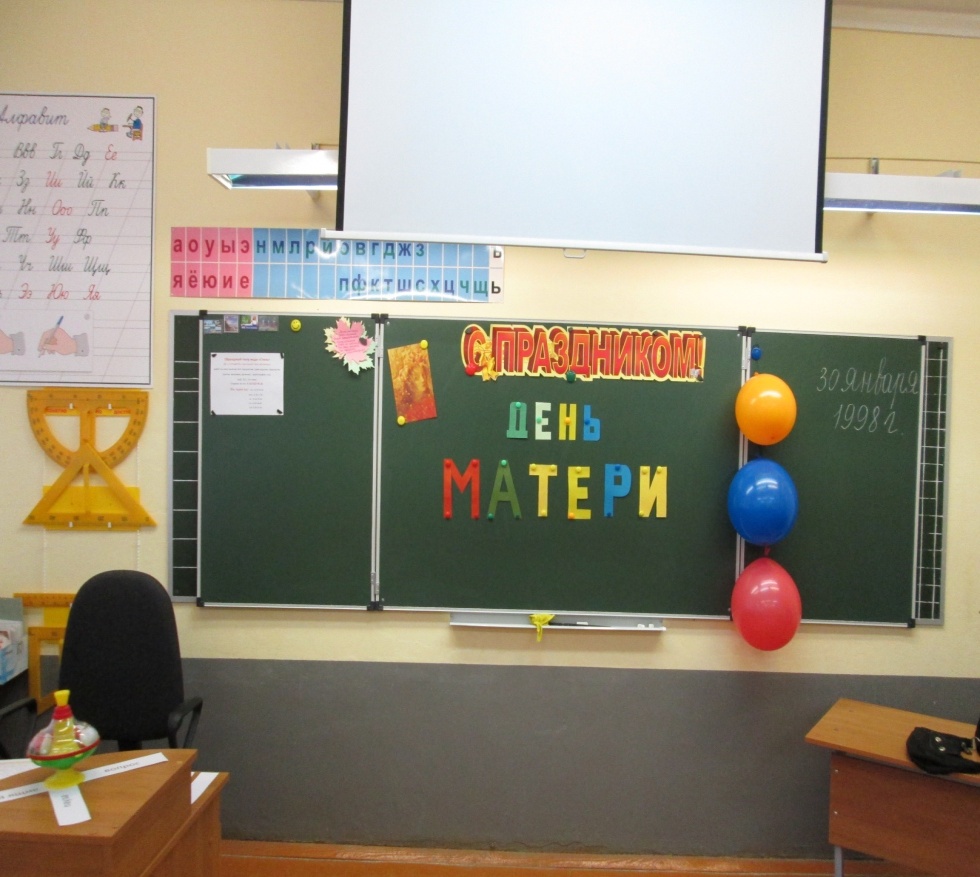 Цели:
развитие готовности и способности к реализации творческого потенциала в нравственной и предметно - продуктивной            деятельности  ;
формирование понимания ценности
     других людей, уважения к старшим ; 
 решение задач общекультурного и   личностного развития
Задачи:
личностные 

формировать ценностное отношение и уважение к труду и его результатам; 
формировать знания и представления о понятии «труд», формах его проявления, понимания сущности данного понятия,
 умения опираться на нравственные ценности при принятии решений в жизненных ситуациях, анализировать свои поступки, давать им адекватную оценку; 
 создать условия для получения эмоционального опыта детей в реакции на проявления чувств ближними, умении целенаправленно выражать свои чувства в ответ на различные внутренние состояния других людей, осознавать чужие эмоции и откликаться на них.
Задачи:
метапредметные

получить опыт реального содействия в решении социально значимых задач; проявлений творчества, бескорыстной помощи  как выражения уважительного отношения к окружающим; 
создать условия для стимулирования познавательной активности, созидательного творчества школьников; 
развитие умений выслушивать окружающих, анализировать мнение коллектива, вести
     бесконфликтный диалог.
Методы:
побуждающий,
информационный,
частично-поисковый (эвристический),
практический.
Деятельность ребят:
просмотр фильма, наблюдение, слушание, запоминание, обмен мнениями; 
самостоятельная творческая деятельность, инсценирование, разучивание песен;
практическая деятельность, помощь по дому.
Программа творческого дела:
Классный час по фильму «Чистодей» (за основу взяты методические рекомендации для организации воспитательного занятия в рамках реализации Программы воспитания Всероссийского проекта «Киноуроки в школах России»).
Беседа, посвященная Дню Матери (городская библиотека).
Интерактивно-познавательное занятие «Наша дружная семья» (музей природы и этнографии).
Обмен опытом. «Как я помогаю маме» 
Мастер - класс по изготовлению сувенира в подарок мамам (детская художественная школа).
Подготовка концерта для мам.
Коллективный праздник «Мамы разные нужны, мамы всякие важны!»
Просмотр фильма «Чистодей».Обмен мнениями.
Беседа, посвященная Дню Матери.
Интерактивно-познавательное занятие «Наша дружная семья»
«Как я помогаю маме» Обмениваемся опытом.
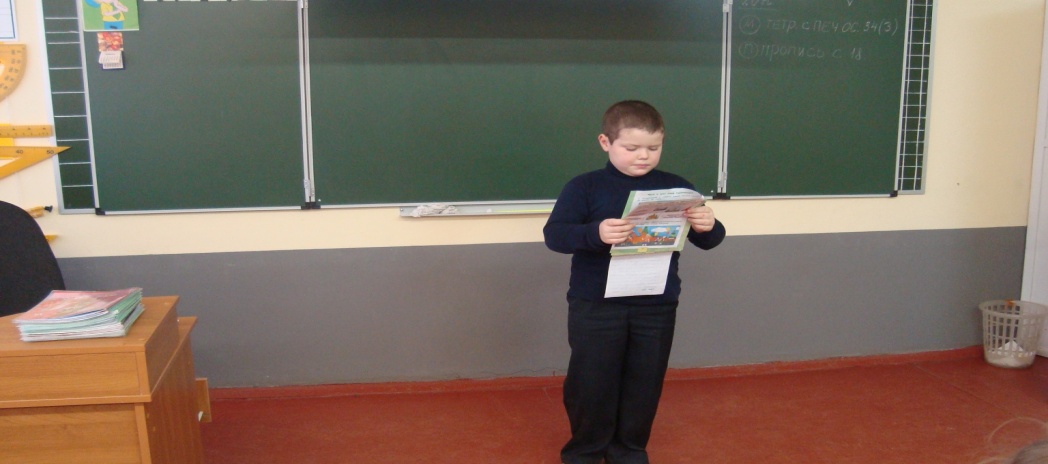 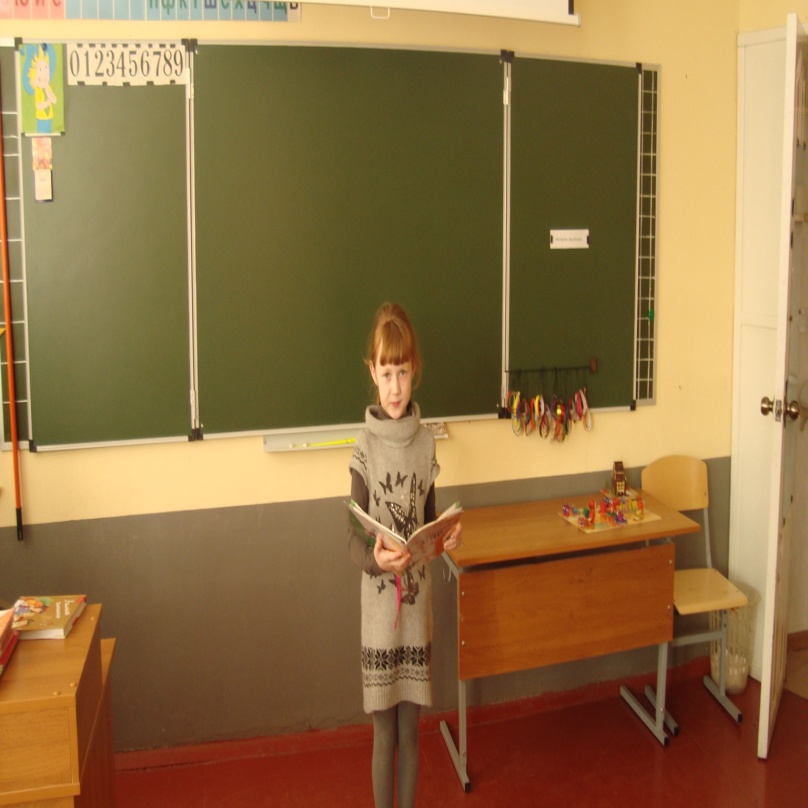 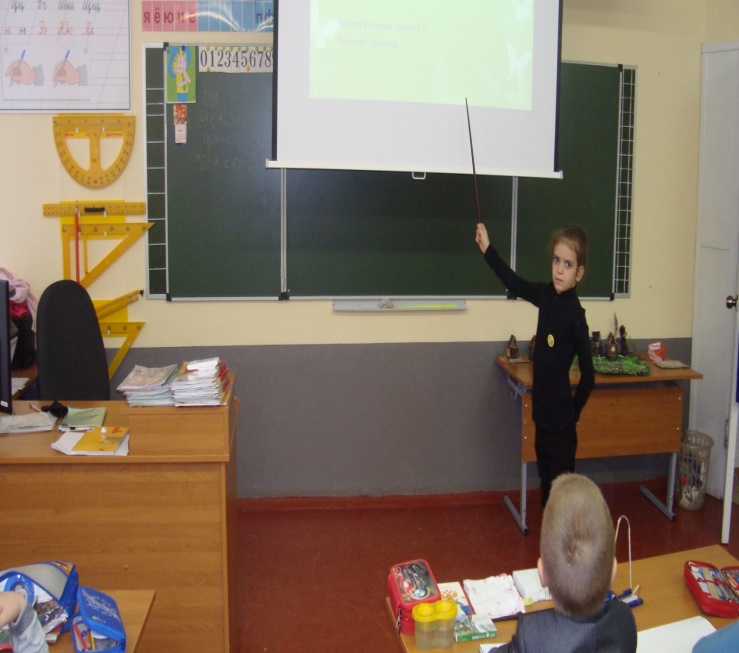 Мастер - класс по изготовлению сувенира в подарок мамам
Подготовка концерта для мам.
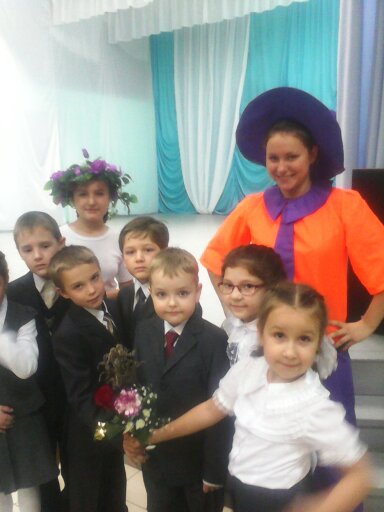 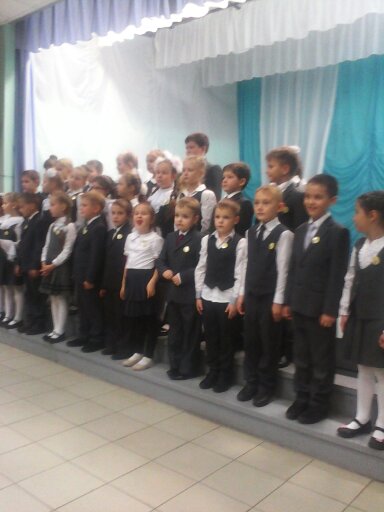 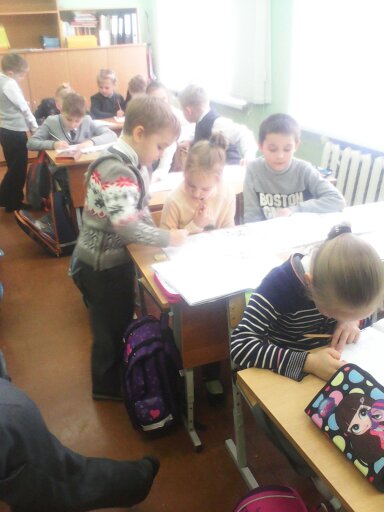 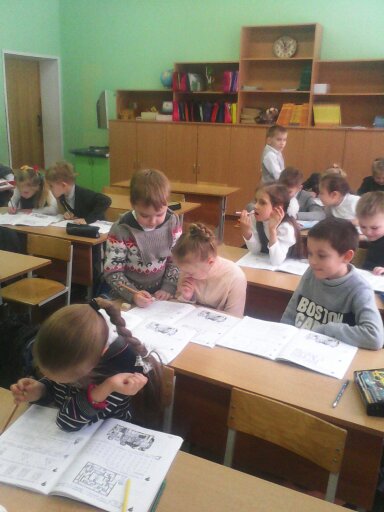 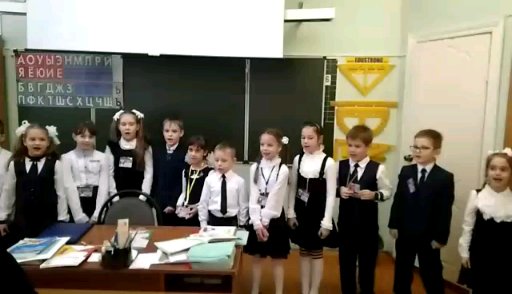 Коллективный праздник «Мамы разные нужны, мамы всякие важны!»
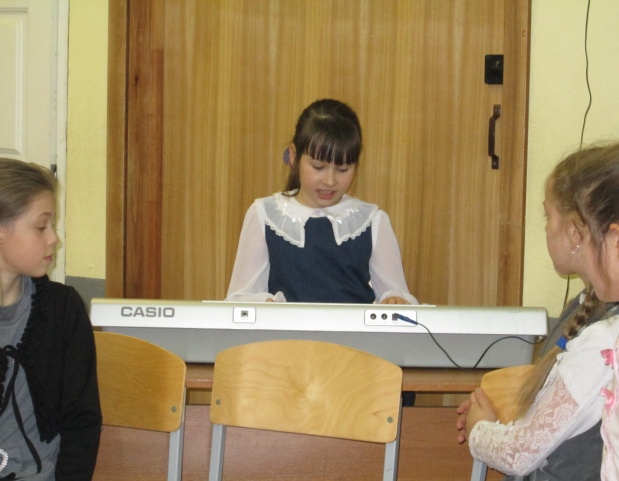 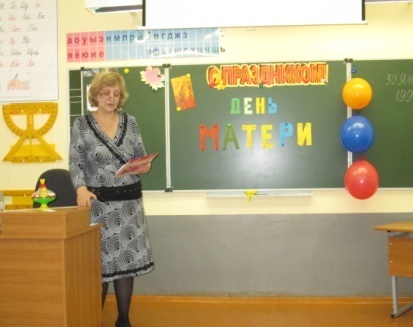 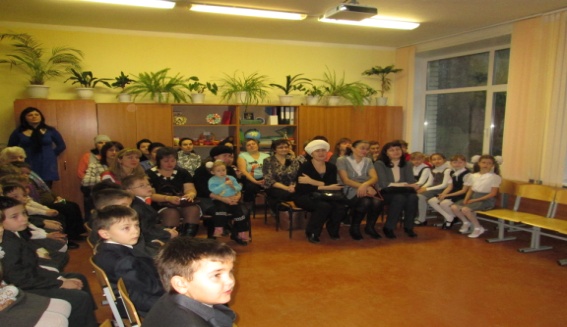 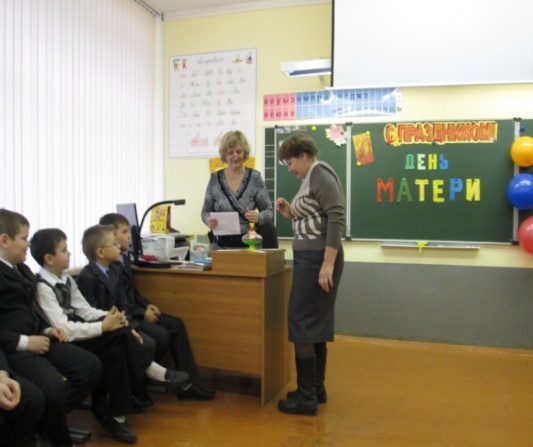 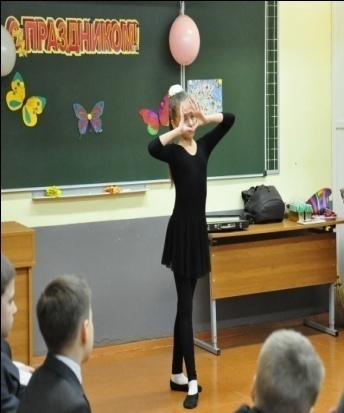 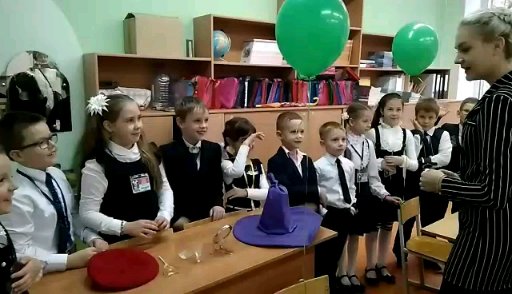 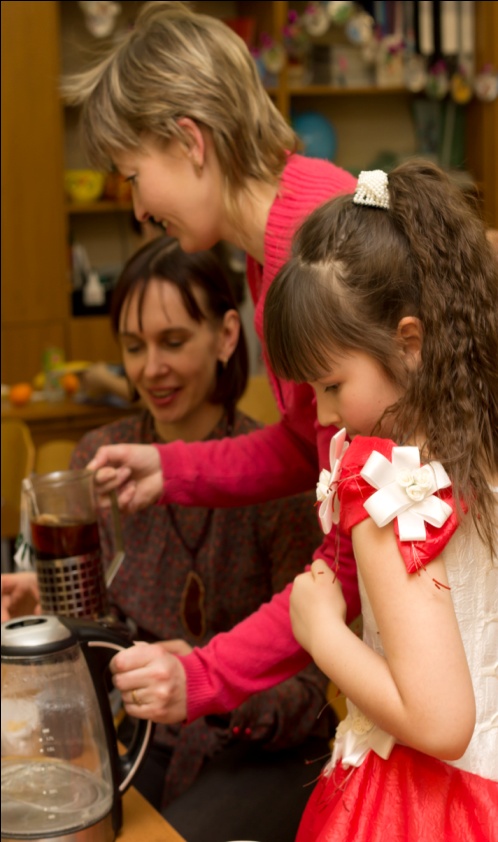 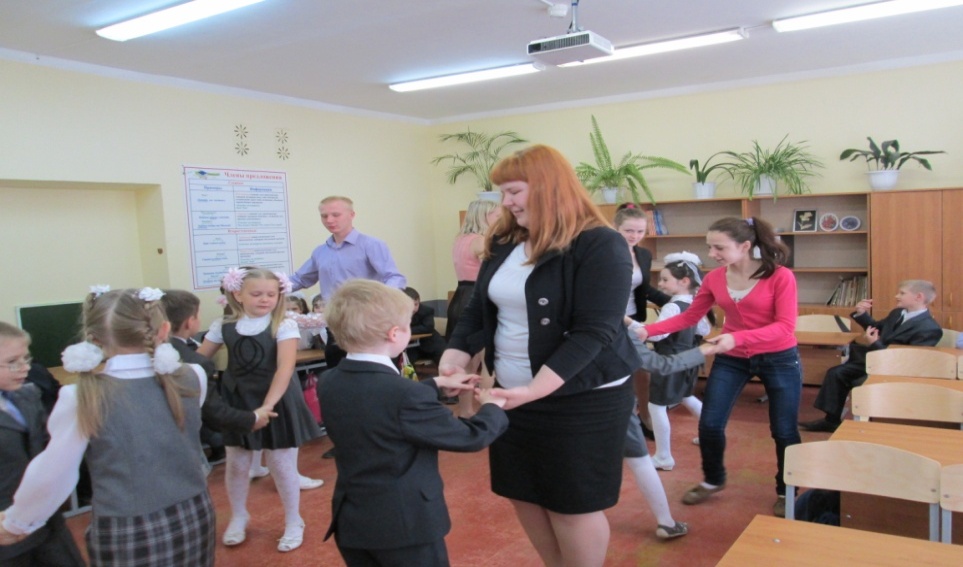 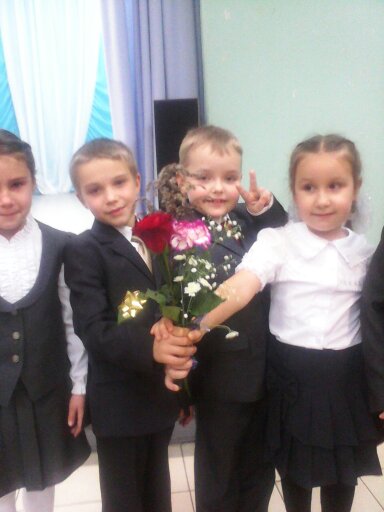 Цель достигнута! Дело состоялось!
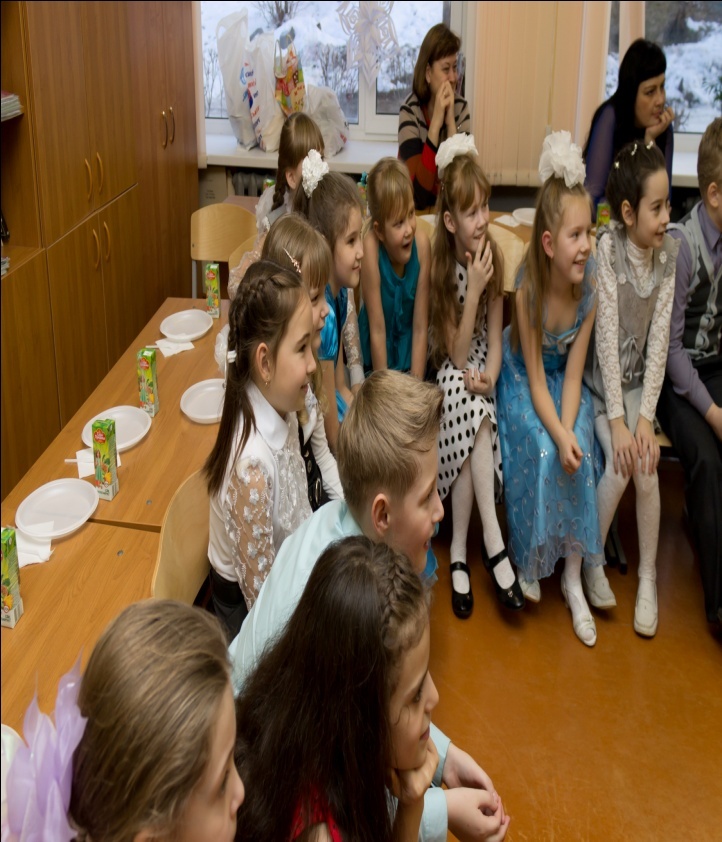 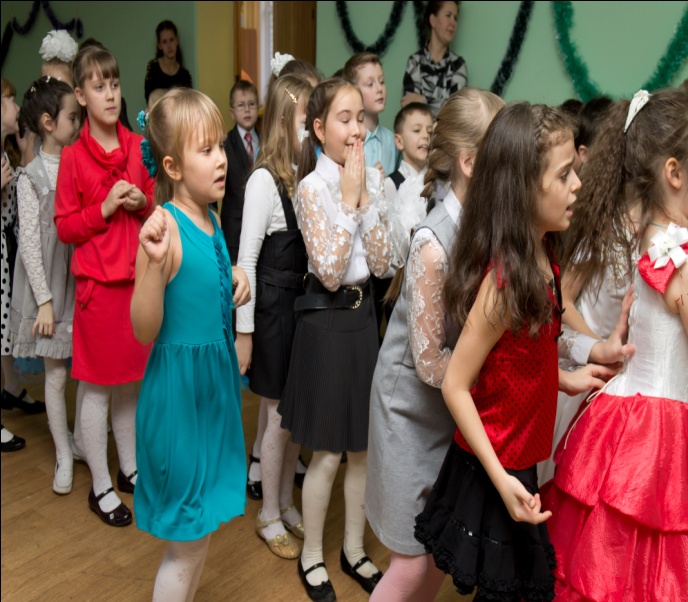